Викторинапо теме:                         «Природные       зоны России»
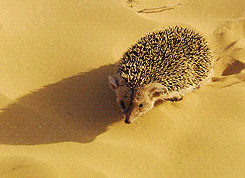 1. Кто или что лишнее?
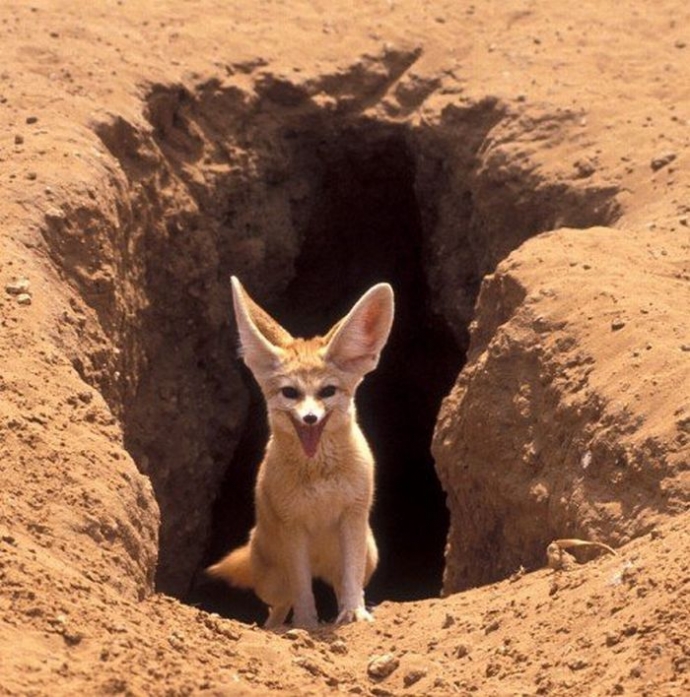 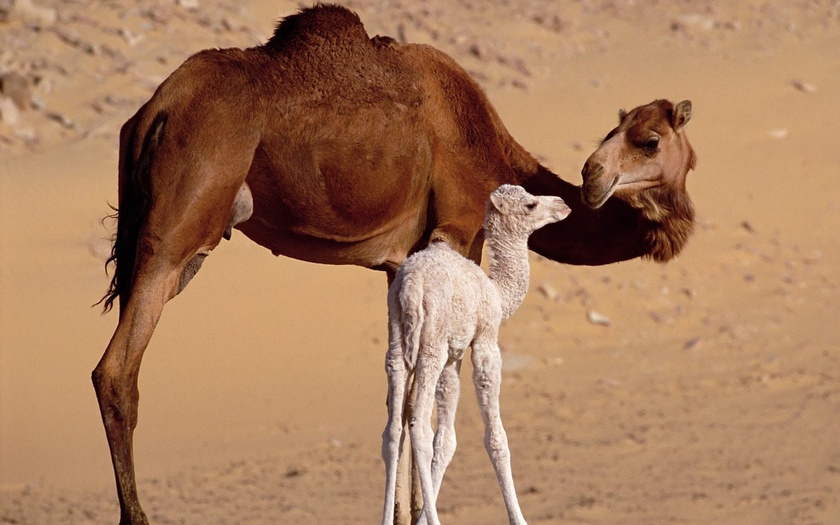 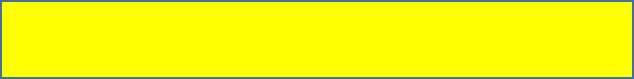 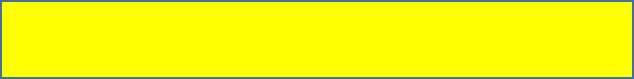 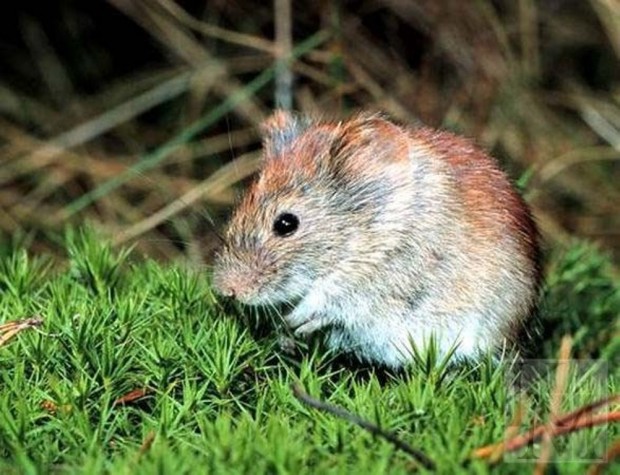 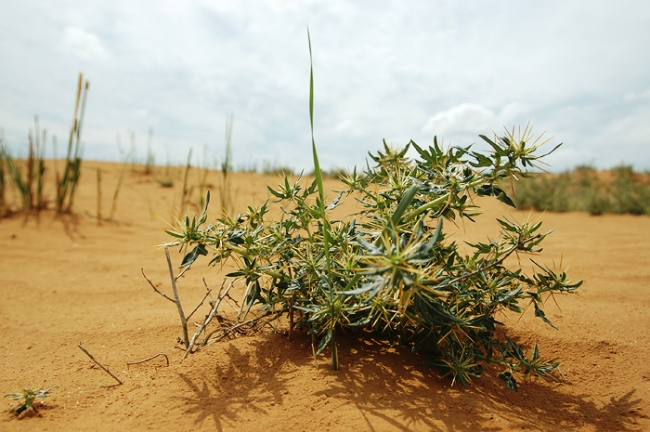 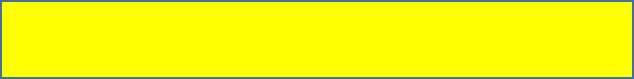 Неправильно!
Вернуться
Правильно!
2.     Что это?
Ель
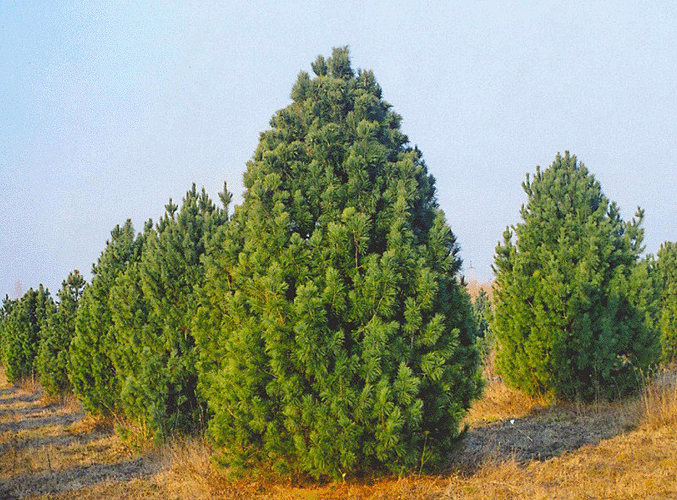 пихта
Сосна
Кедровая сосна
Неправильно!
Вернуться
Правильно!
3.Кто живёт в тундре?
1. Лемминг, песец, комар, филин.
2.Белая куропатка, лебеди, серые гуси.
3.Кедровка, рысь, полёвка, белка
Неправильно!
Вернуться
Правильно!
4. В пустыне нельзя увидеть:
Песчаного удавчика
Верблюда
Жука-чернотелка
Тушканчика
Священного скарабея
Кузнечика
Ящерицу быструю
Неправильно!
Вернуться
Правильно!
5.Кто живёт в арктических пустынях?
Пингвин, сайка, чайка, белый медведь.
Кобылка, кайра, чайка, белый медведь.
Рачки, тюлени, белые медведи.
Неправильно!
Вернуться
Правильно!
6. Отгадай загадку.
Степь
Вот песочница, огромна,Тут лежат барханы ровно.Жалко, воду не добыть.Пересох ручей.Можно было бы слепитьСотни куличей.
Тундра
Лес
Пустыня
Арктическая пустыня
Неправильно!
Вернуться
Правильно!
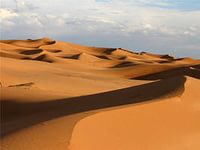 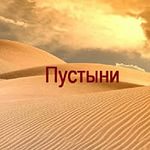 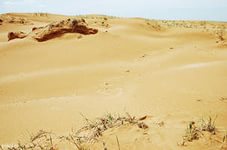 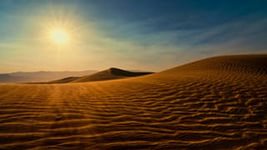 7.Кто это?
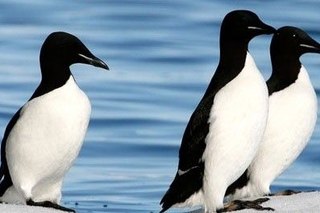 Чайка
Сайка
Кайра
Неправильно!
Вернуться
Правильно!
8. Что это?
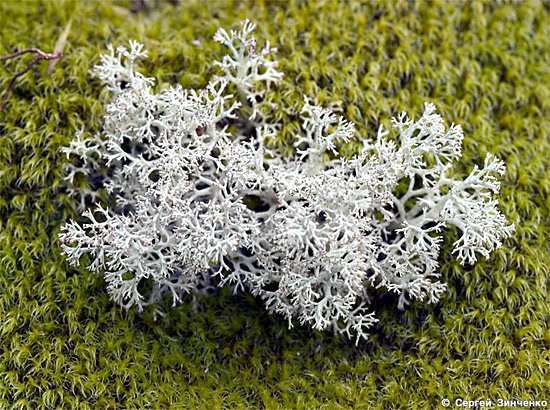 джузгун
ягель
колосняк
Верблюжья колючка
Неправильно!
Вернуться
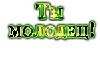 Правильно!
9. Что растёт у Чёрного моря?
Джузгун, лимоны, пальмы.
Дубы, кипарисы, магнолии.
Лимоны, верблюжья колючка.
Неправильно!
Вернуться
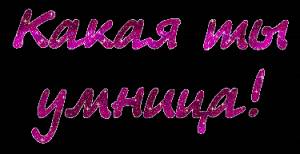 Правильно!
10. В каком порядке (с севера  на юг) расположены природные зоны России?
1. Арктические пустыни, тундра, смешанные и широколиственные леса, тайга, степи, пустыни, субтропики.
2. Арктические пустыни, тундра, тайга, смешанные и широколиственные леса, степи, пустыни, субтропики.
3. Арктические пустыни, тундра, тайга, смешанные и широколиственные леса, субтропики, степи, пустыни.
Неправильно!
Вернуться
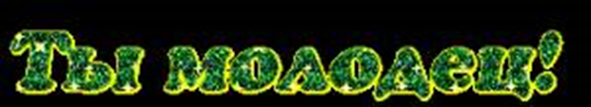 Правильно!
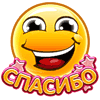 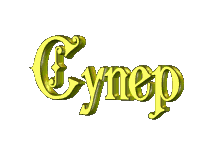 Спасибо        за  внимание          и  ответы!
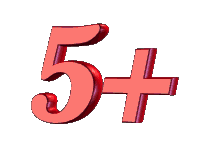 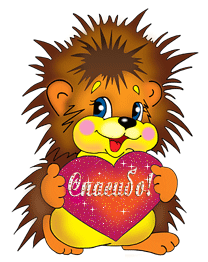